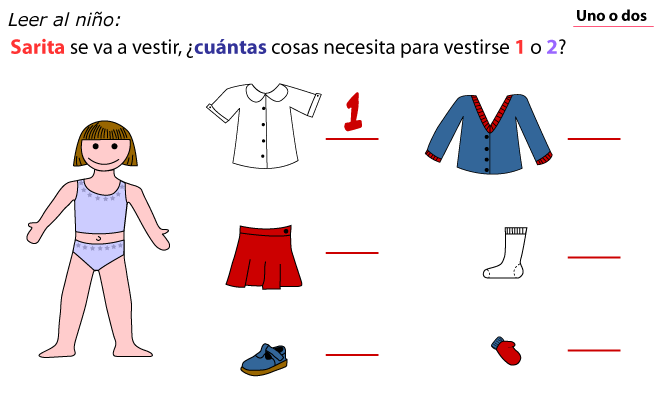 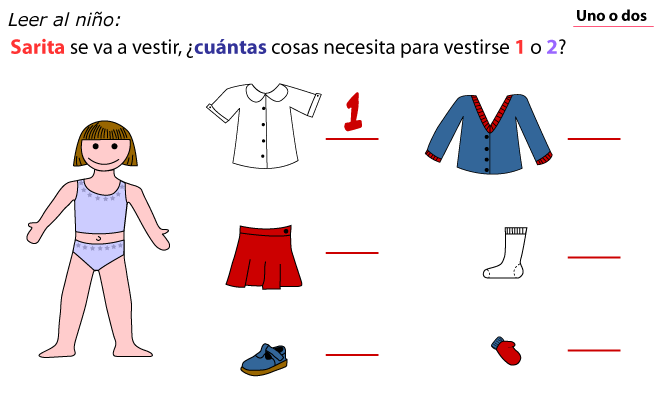 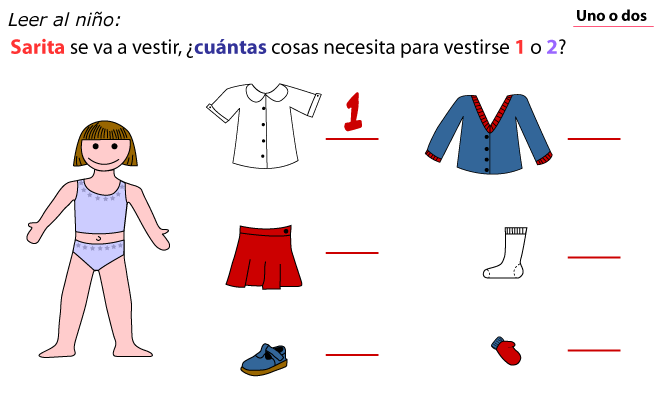 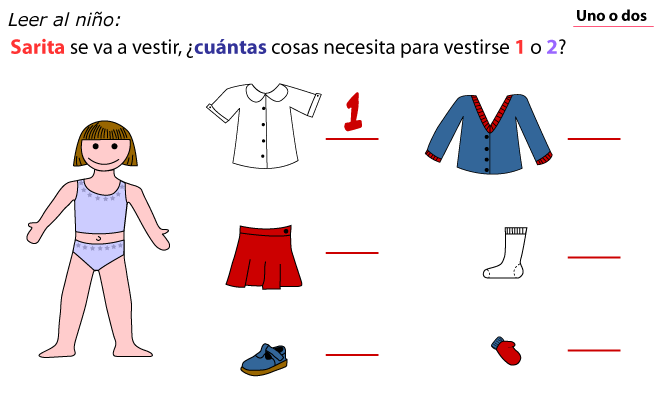 1
2
1
2
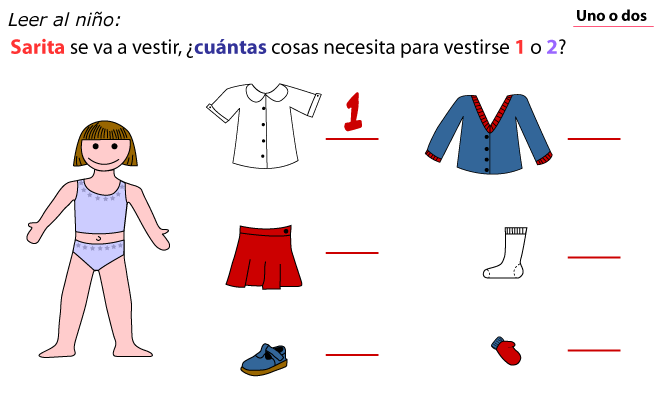 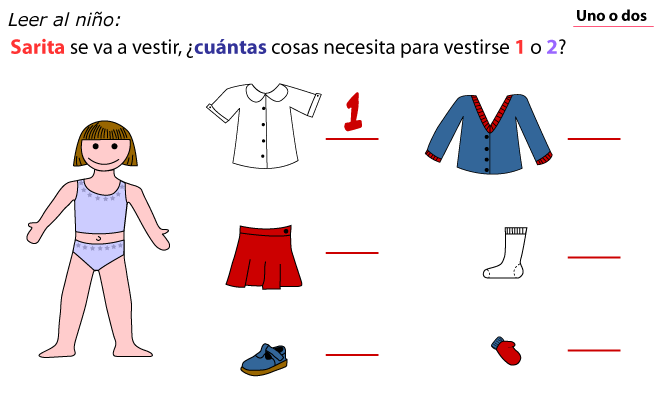 2
1
1
2
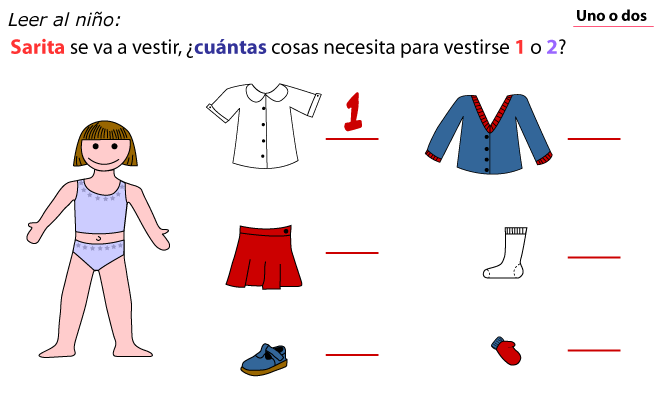 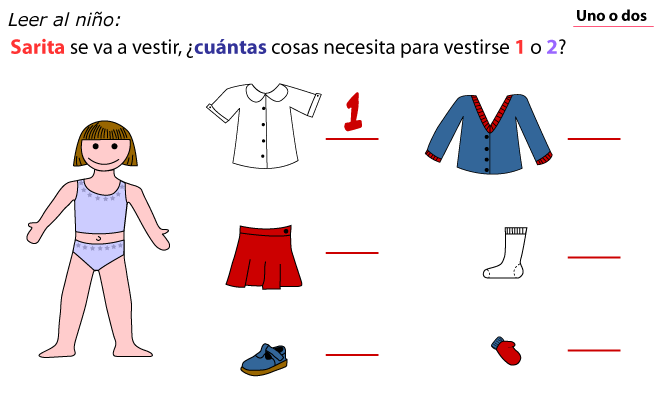 1
2
1
2
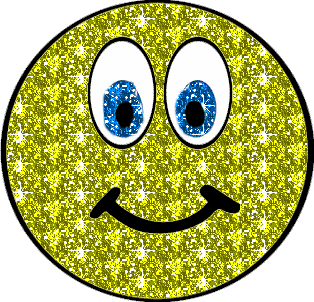 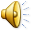 REGRESAR
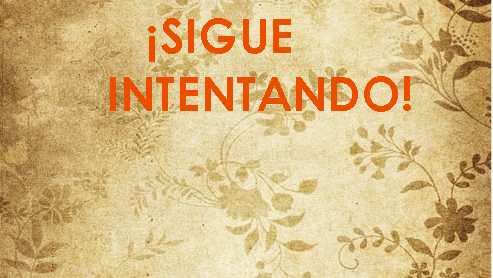 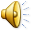 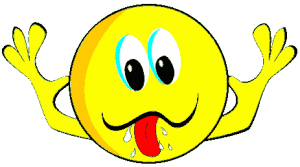 REGRESAR